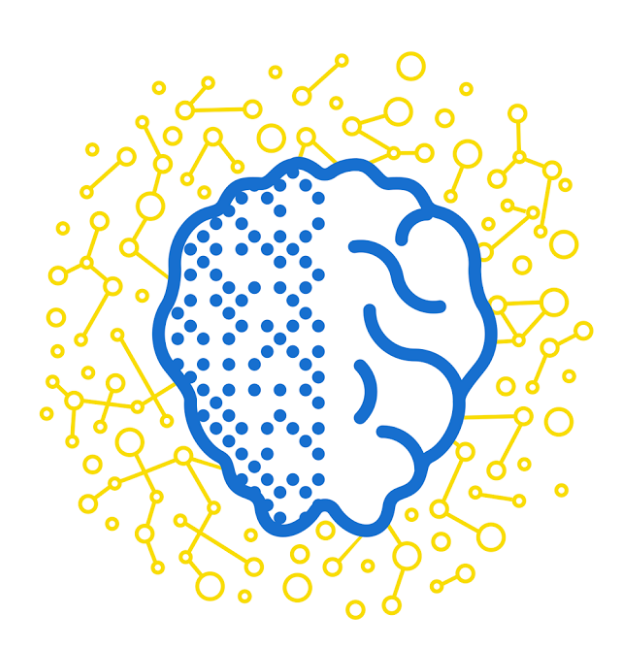 iPavlov: Conversational Intelligence Project
Mikhail Burtsev, PhD
Moscow Institute of Physics and Technology
(MIPT)
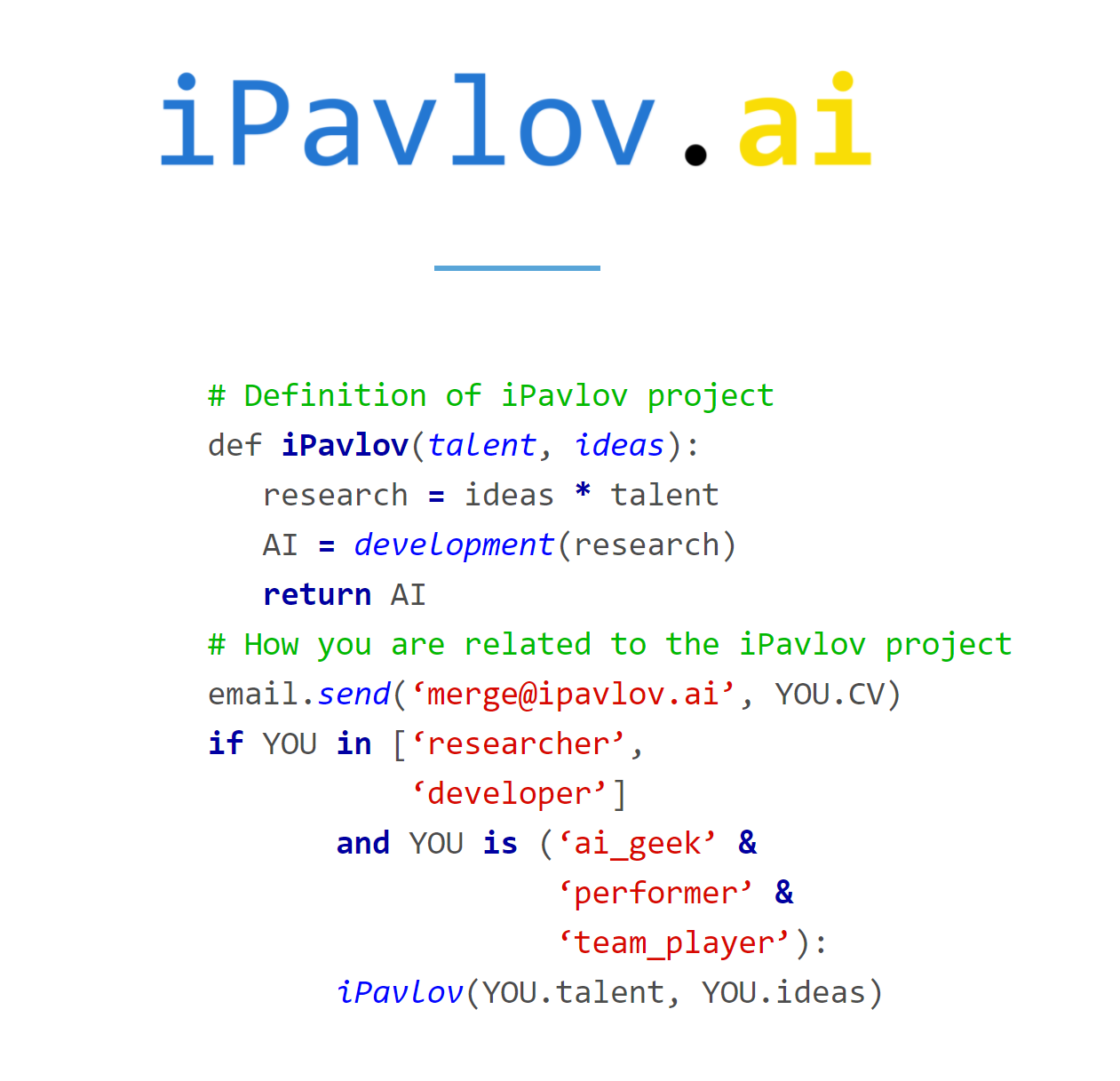 Everybody has a dream
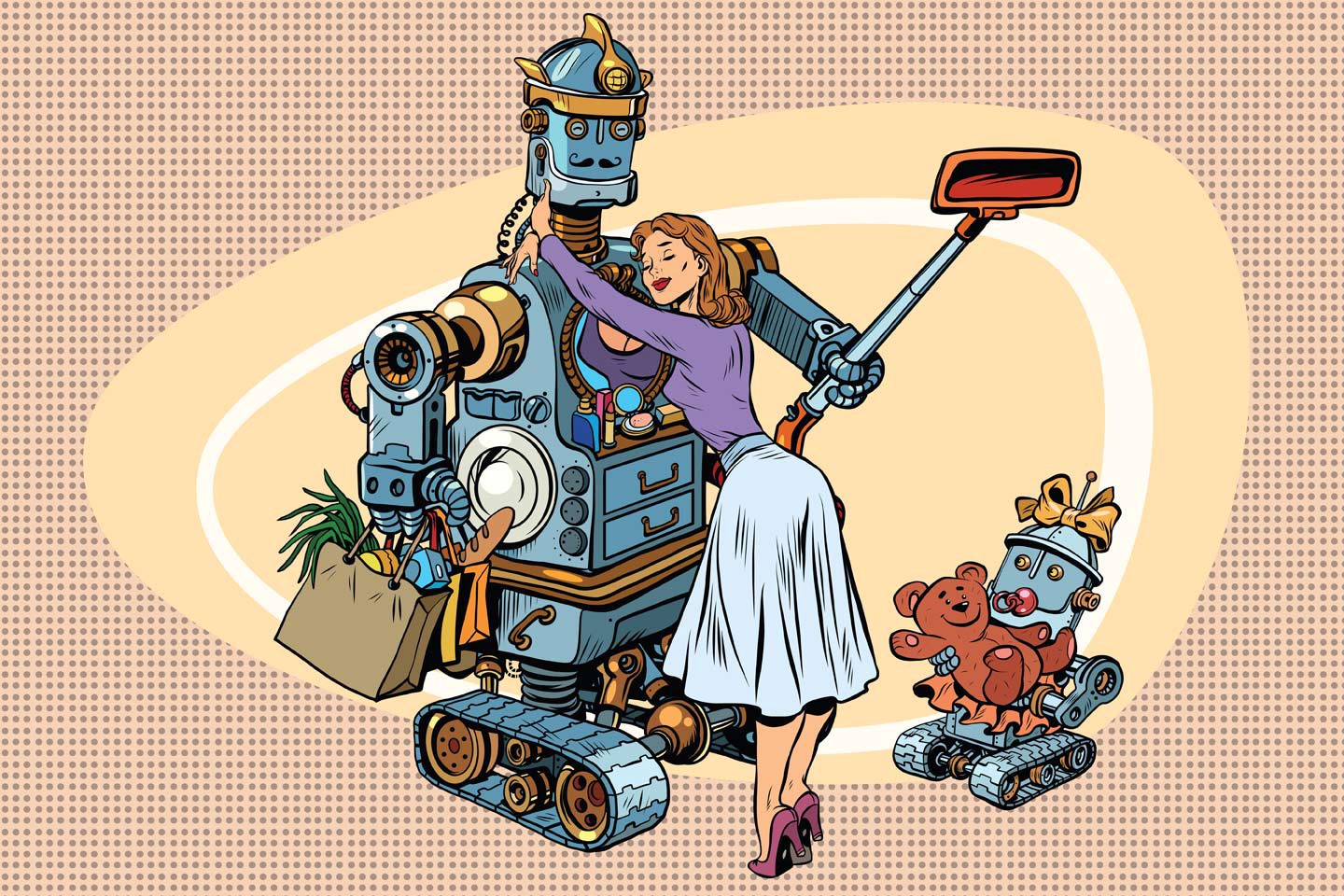 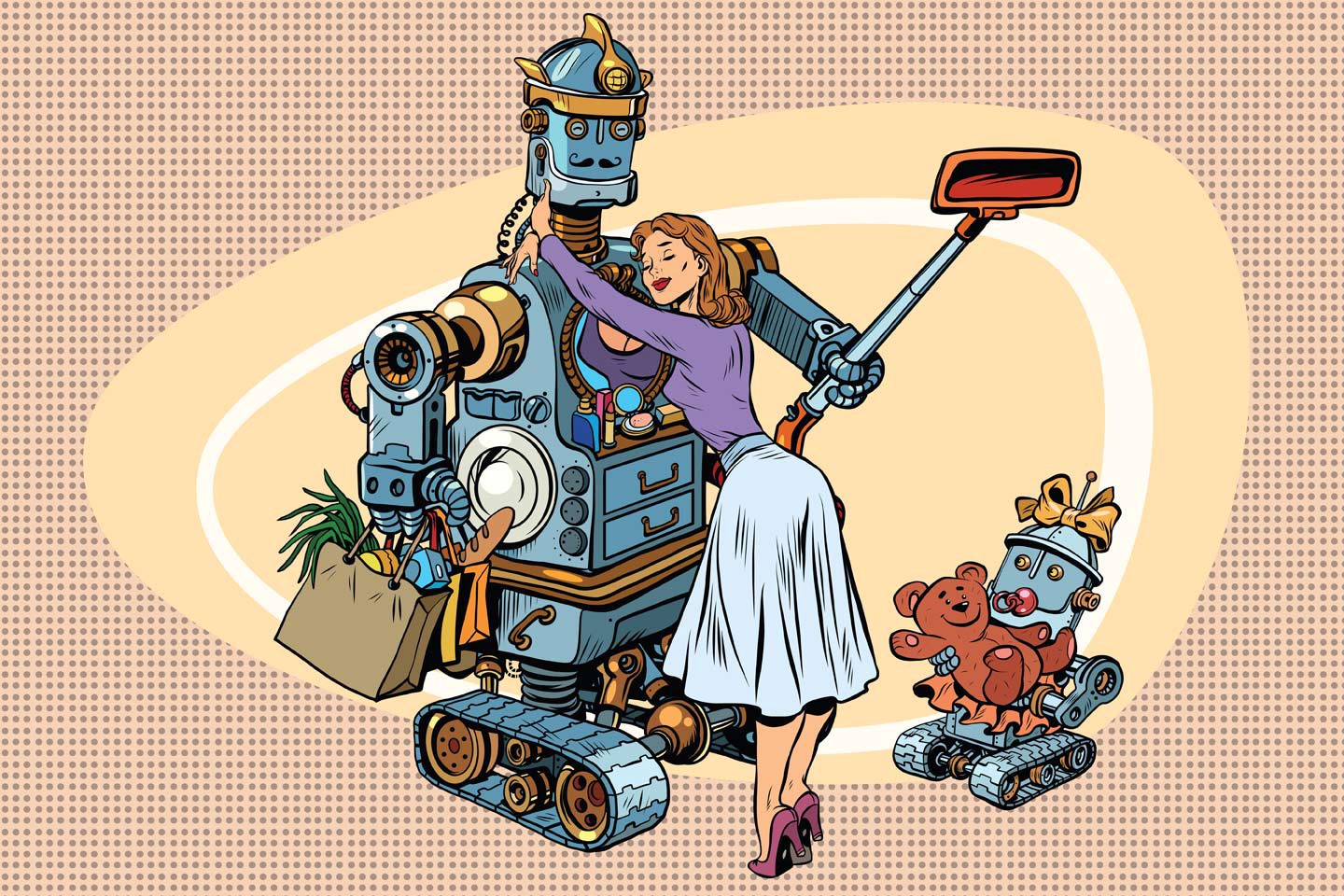 A dream about AI.
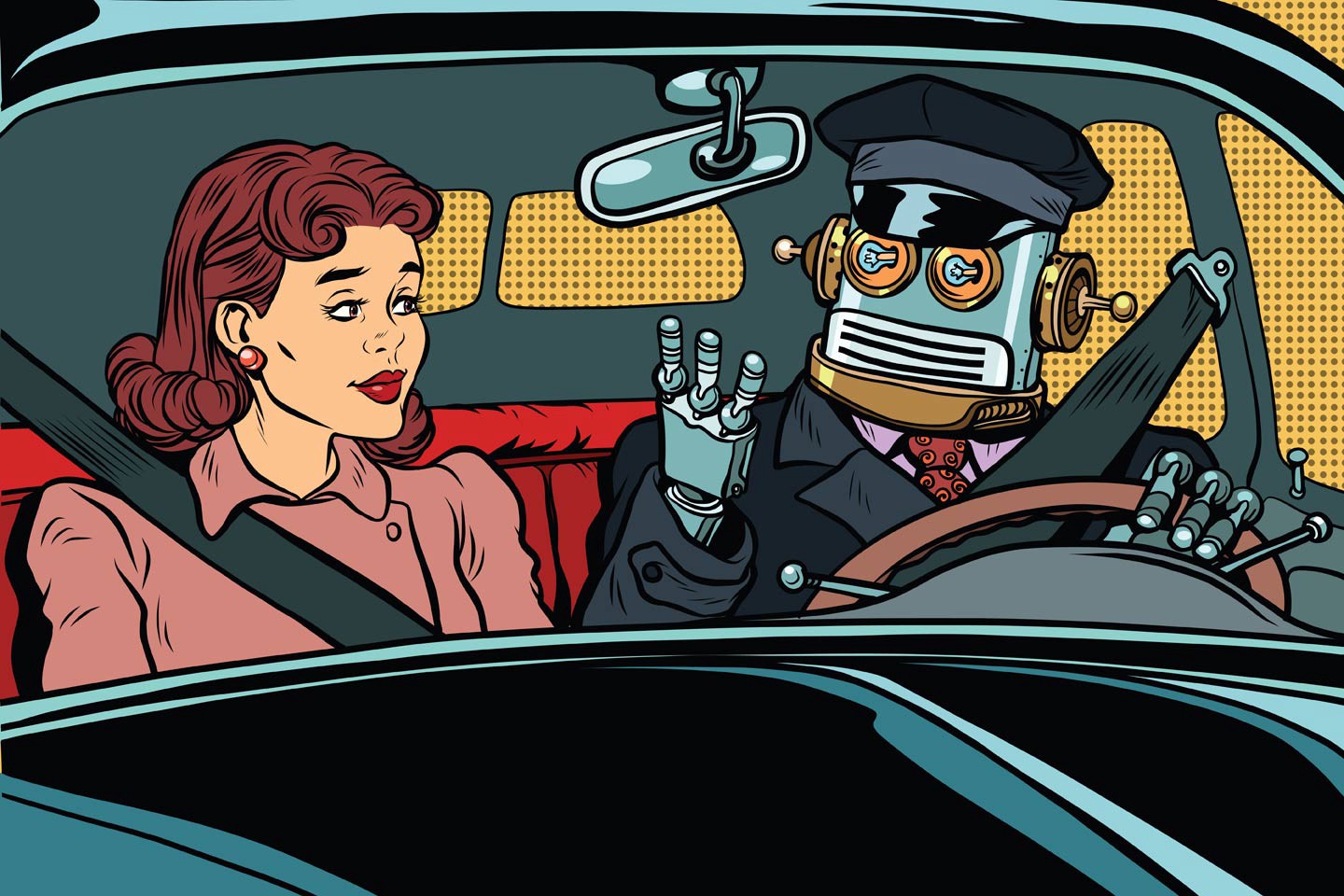 What is the shortest path to AI?
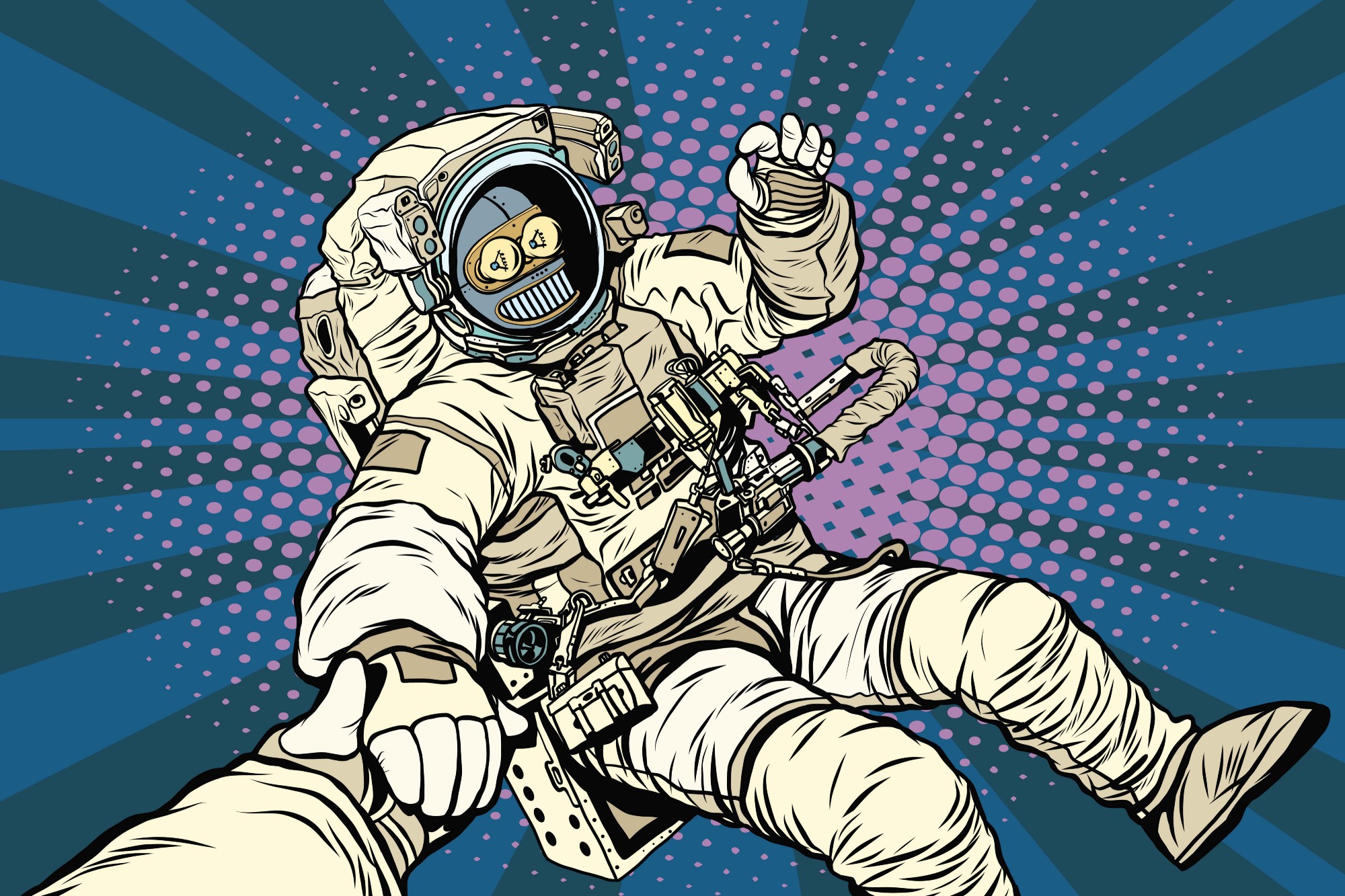 2nd Winter School on Data Analytics 2017
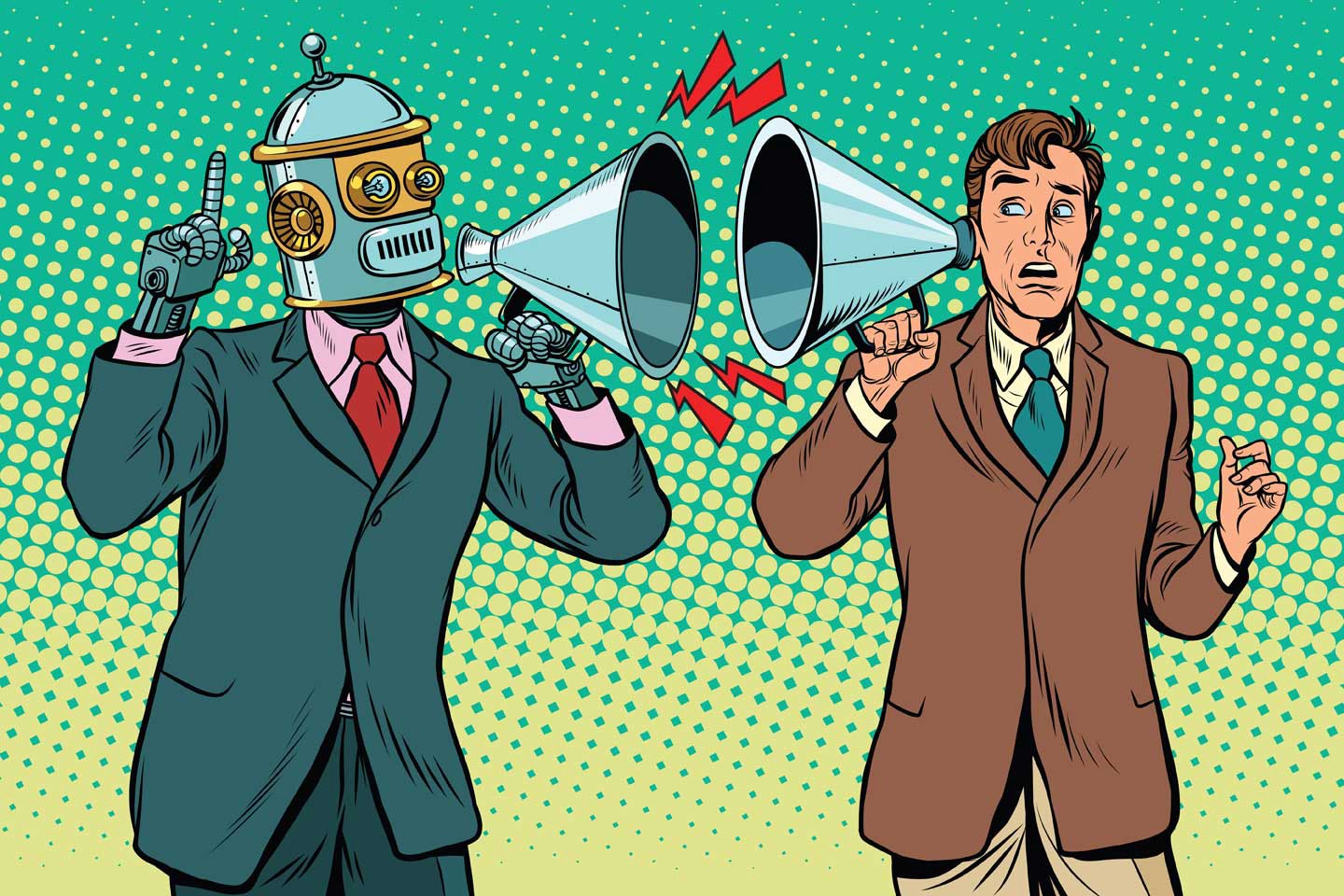 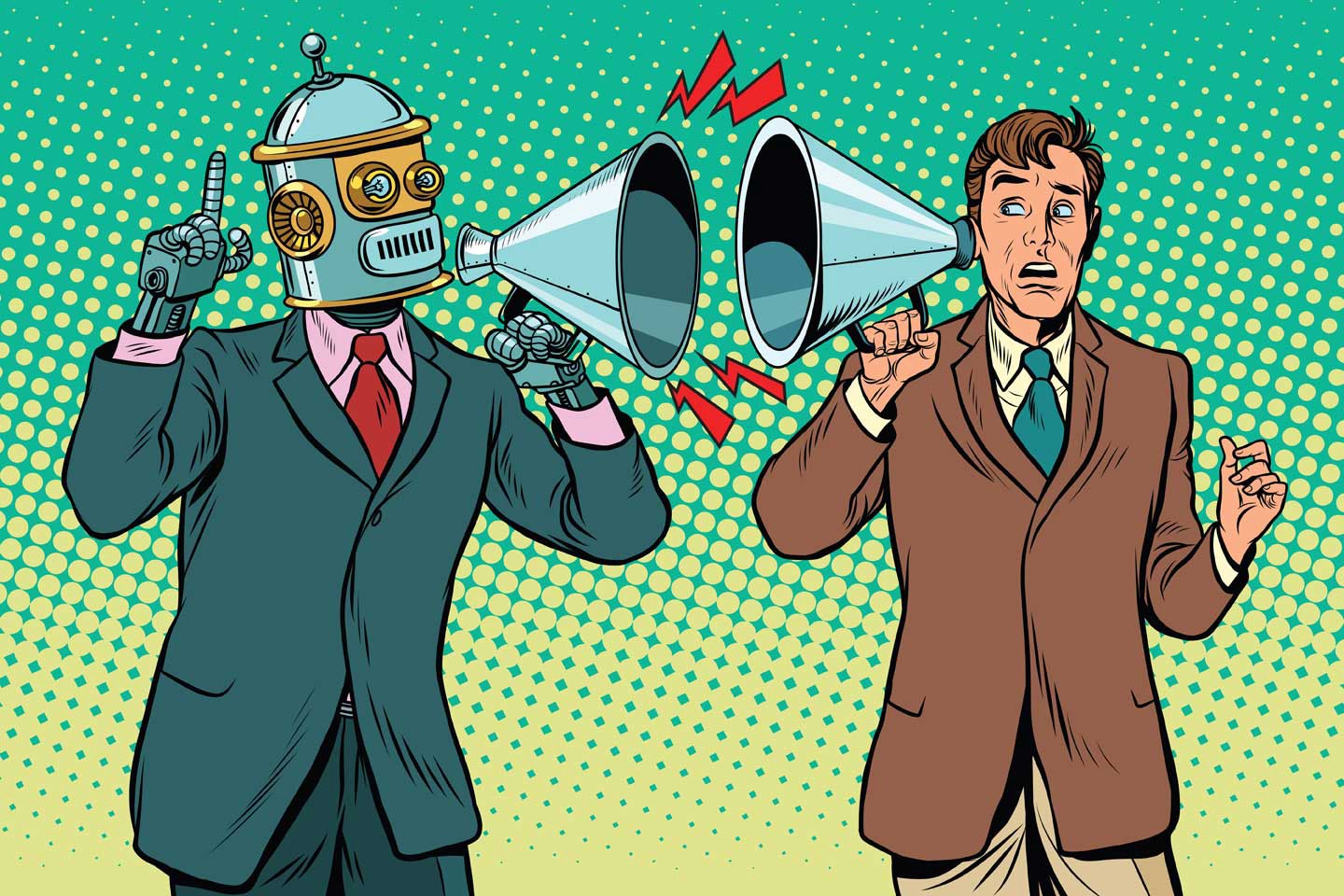 R&D Landscape in Conversational Intelligence
Conversational Intelligence
Complex real world problem
Can be decomposed into simpler tasks - NLU, DM, NLG
Big amount of data is available
Immediate application in industry
A step towards solving AI
Promise of deep learning :
recurrent neural networks for the generation of sequences, and
attention and reinforcement learning for the dialogue planning .
2nd Winter School on Data Analytics 2017
Textual exchange dominates digital communication
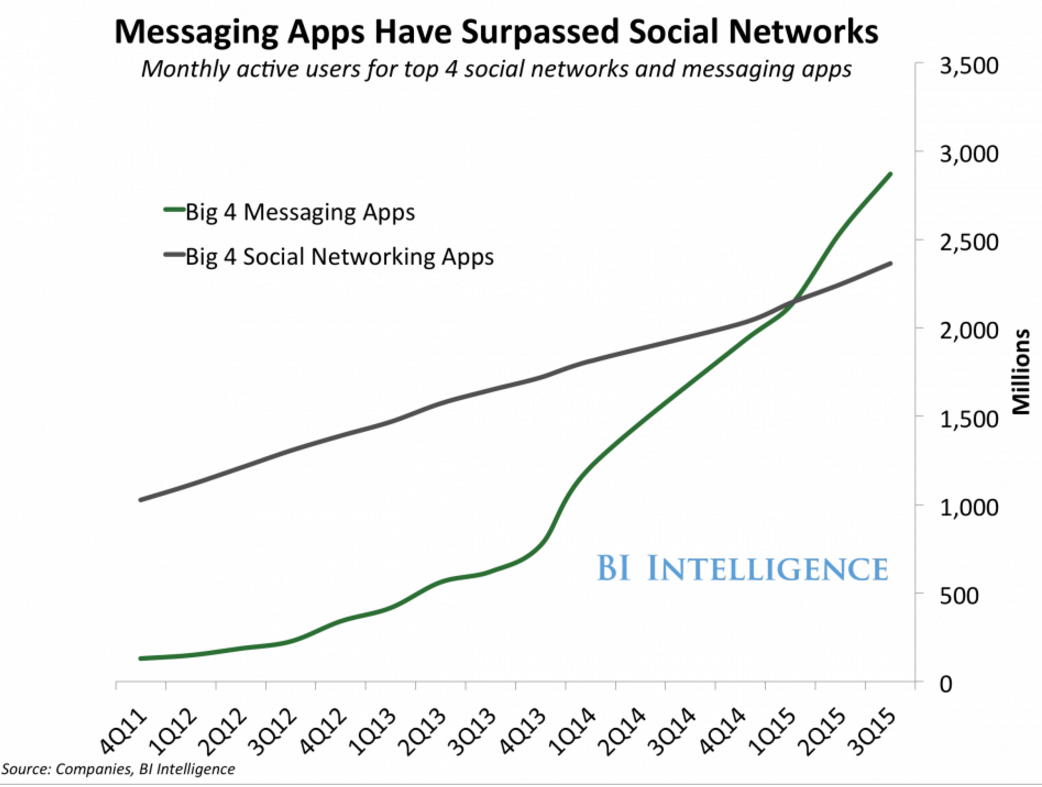 2nd Winter School on Data Analytics 2017
Conversational interface to seamlessly plug in human communication
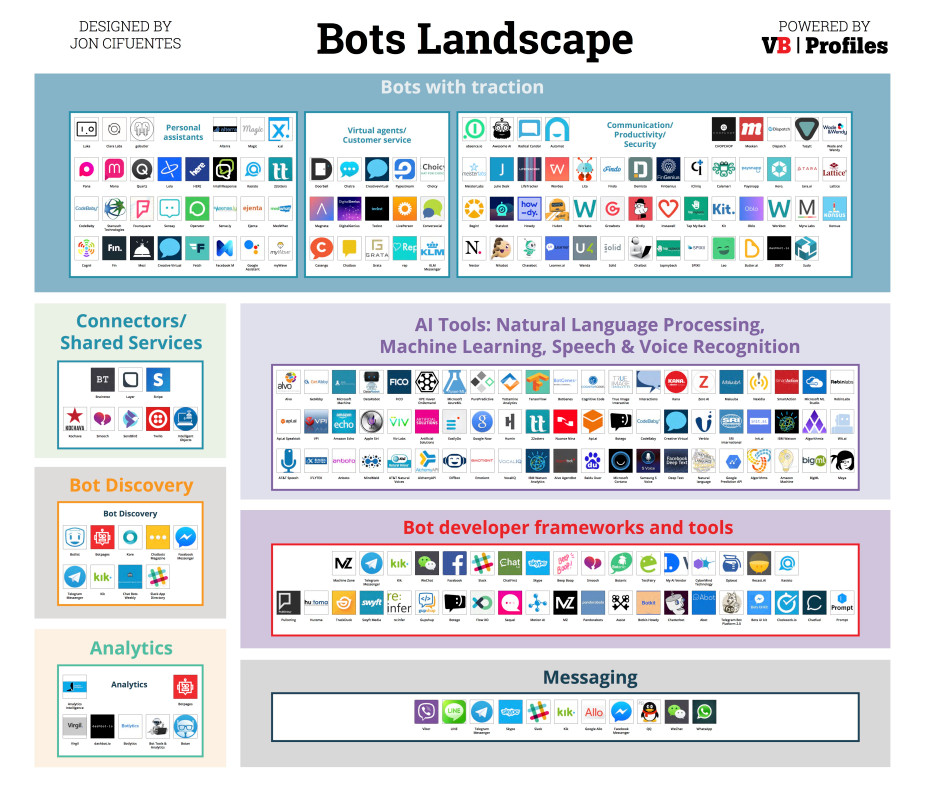 2nd Winter School on Data Analytics 2017
iPavlov project
iPavlov project
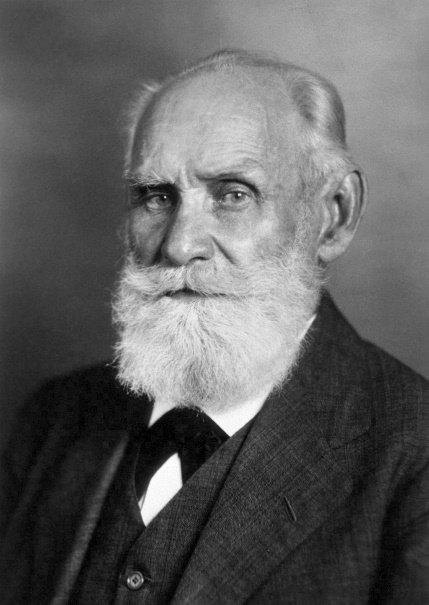 Deep learning architectures for the conversational intelligence
The major lab project for the 2017-2019
Joint project with Sberbank the largest bank in Russia (operating income $20 billion, total assets $400 billion (2014))
20 researchers and engineers
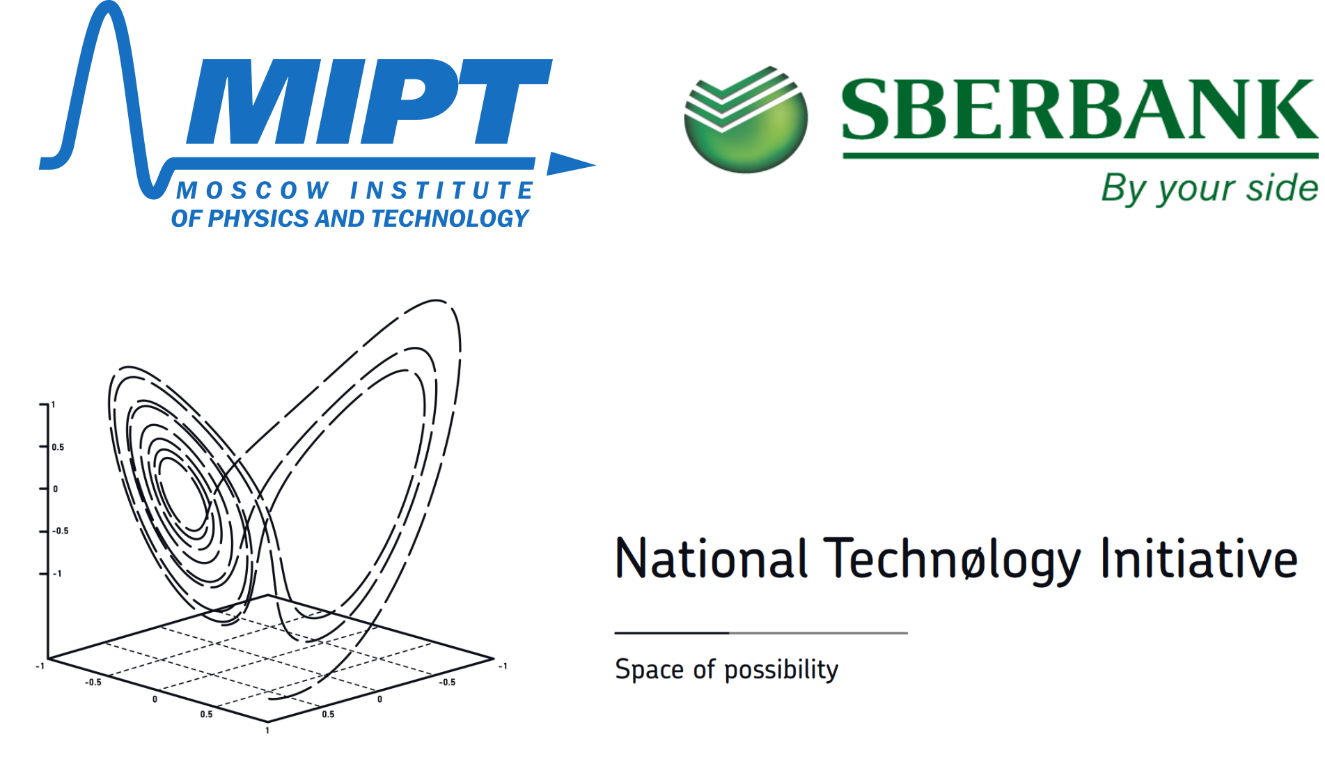 Ivan Petrovich Pavlov 
(1849 –1936) 
Russian physiologist known for his work in classical conditioning.
2nd Winter School on Data Analytics 2017
Stakeholders
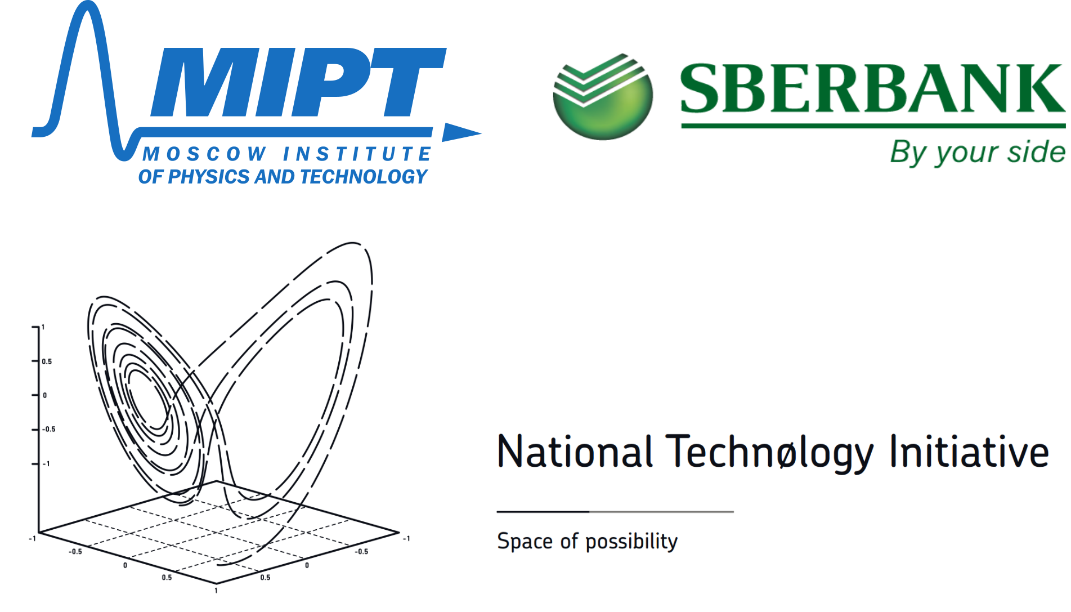 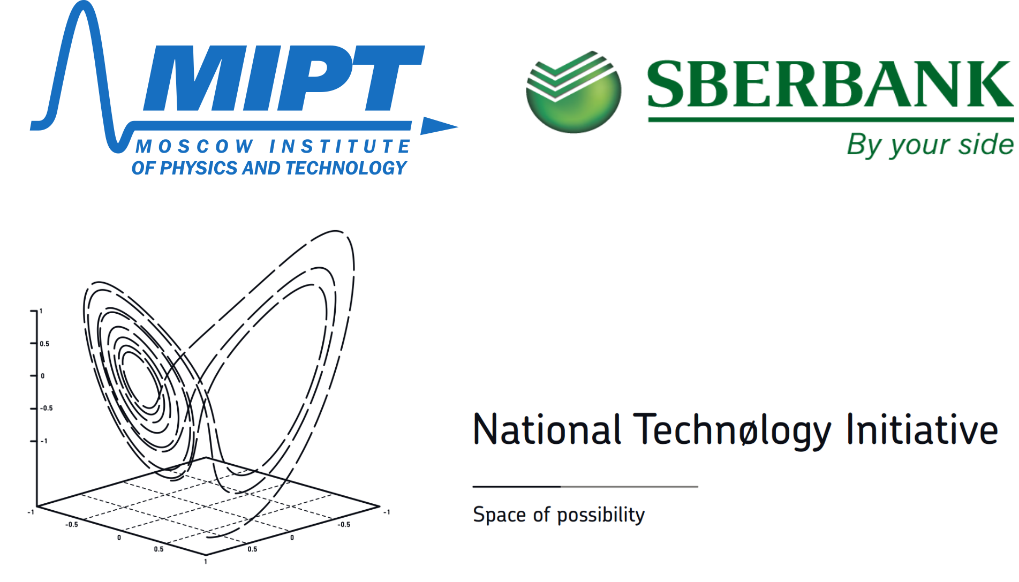 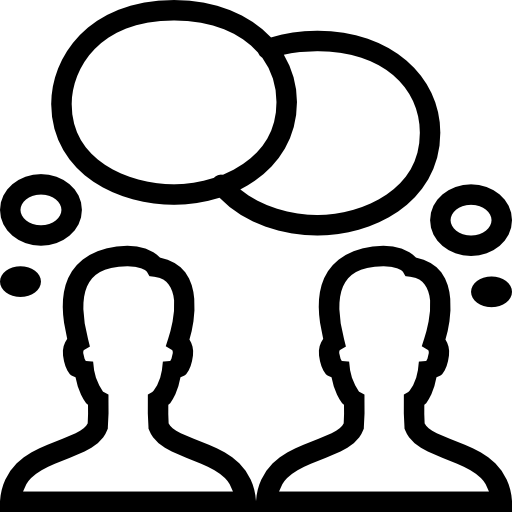 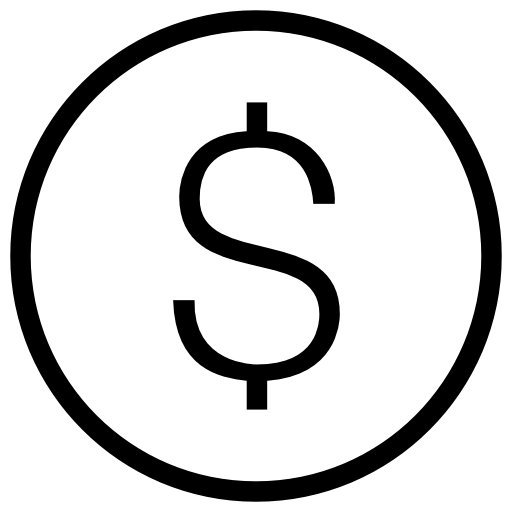 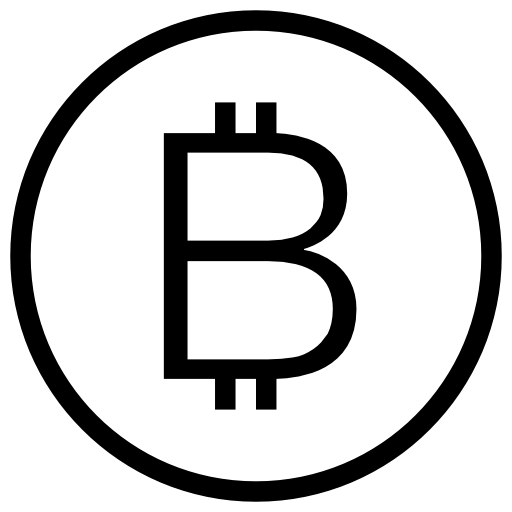 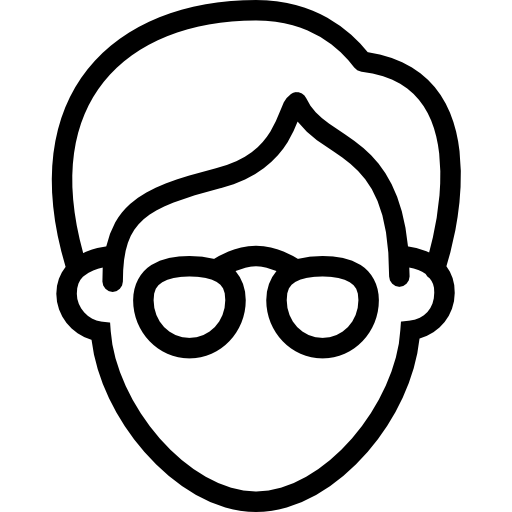 2nd Winter School on Data Analytics 2017
iPavlov project
Technology outcomes
Opensource deep learning NLP library DeepPavlov.
AI platform DeepReply implementing NLP services on top of DeepPavlov library for the chat-bot and dialogue systems products.
2nd Winter School on Data Analytics 2017
Workpackages
Research
Development   DeepPavlov open source library
Applications DeepReply services
Neural architectures for dialogue systems
Conversational agents for specific business cases
Repository of dialogue agents’ models for variety of tasks
Neural networks and reinforcement learning for planning
API for separate NLU, DM, NLG tasks
Lego-like modules for the fast prototyping of dialogue systems
Service NLP functions
2nd Winter School on Data Analytics 2017
Modular dialog system
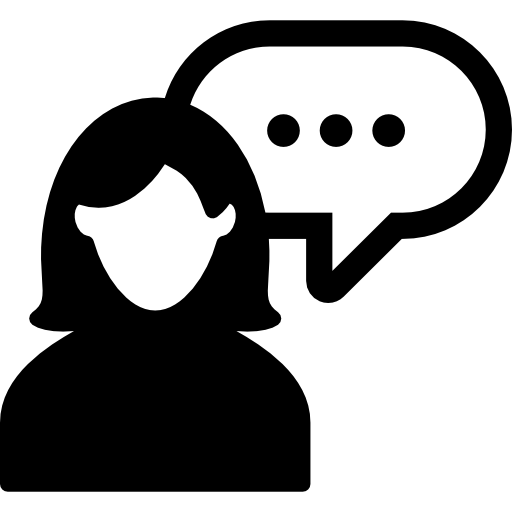 NLU
(Natural Language Understanding)
Domain detection
Intent detection
Entities detection
Are there any comedy movies to see this  weekend?


text data
intent = request_movie
entities = { genre = ‘комедии’,
                    date = ‘выходные ’ }
semantic frame
Where are you?

text data
NLG
(Natural Language Generation)
Generative models
Templates
DM
(Dialogue manager)
Состояние диалога
Политика поведения
action = request_location

system action
2nd Winter School on Data Analytics 2017
Promise of deep neural nets
Google Neural Machine Translation
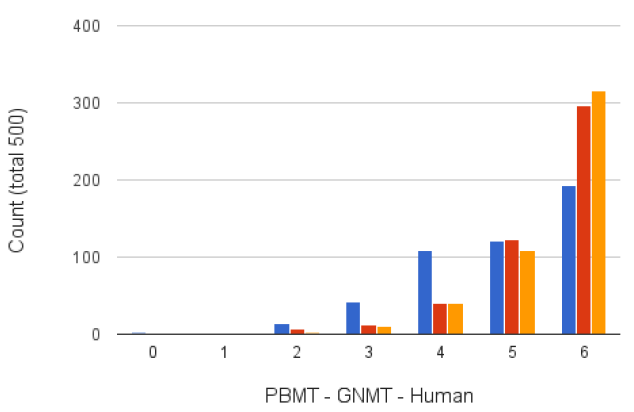 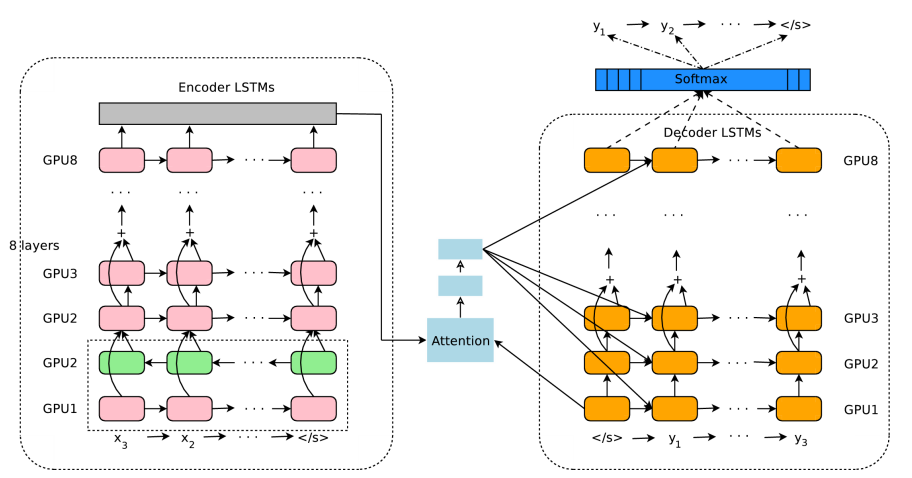 Google's Neural Machine Translation System: Bridging the Gap between Human and Machine Translation https://arxiv.org/abs/1609.08144 , Mon, 26 Sep 2016
2nd Winter School on Data Analytics 2017
2nd Winter School on Data Analytics 2017
Evolution of Neuro NLP Architectures
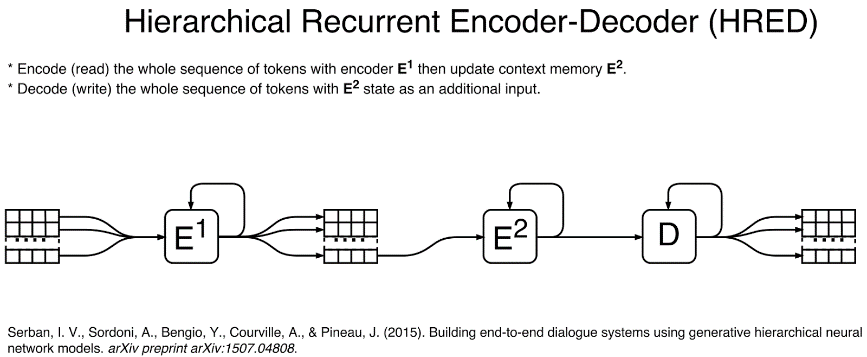 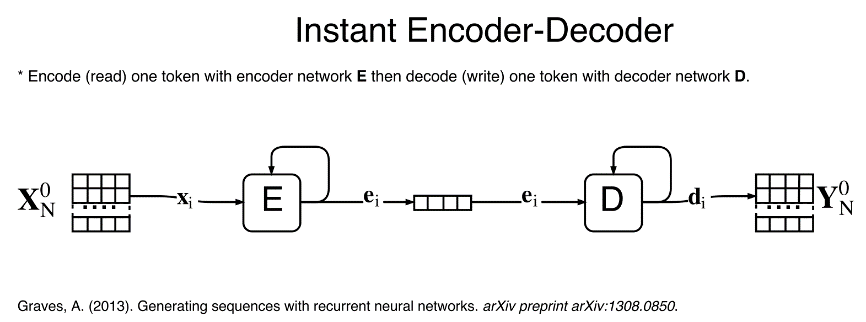 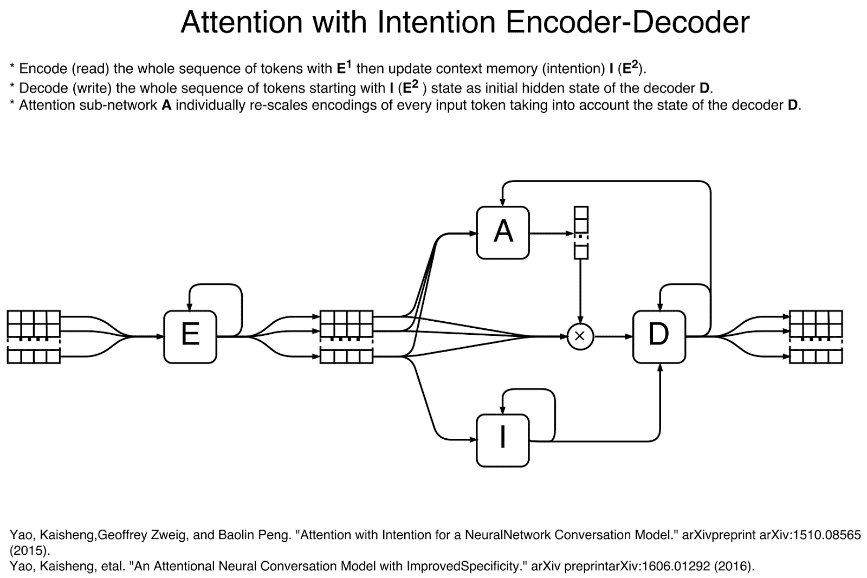 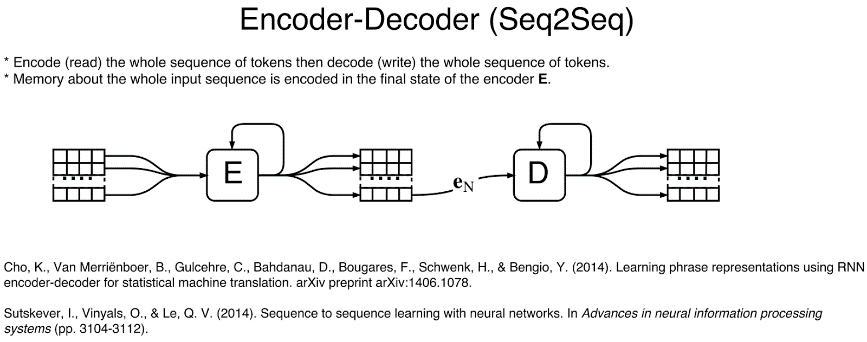 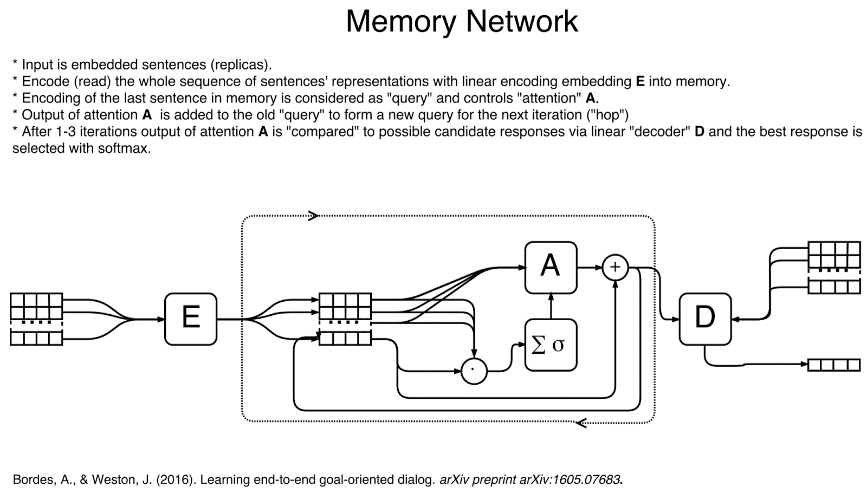 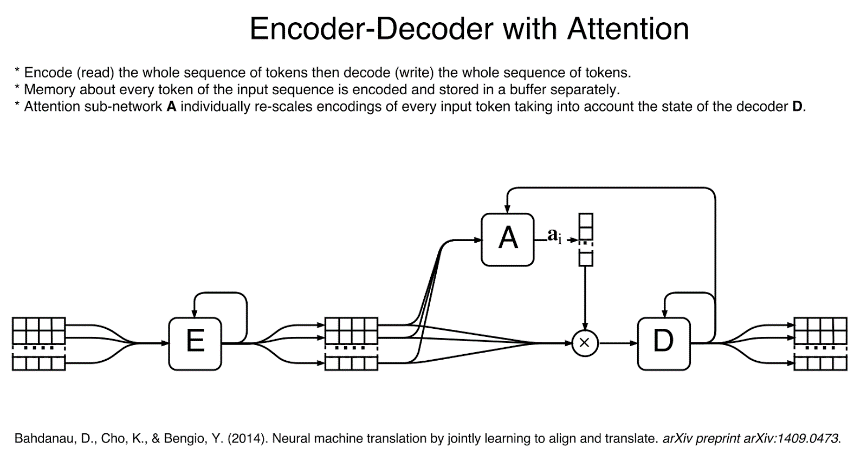 2nd Winter School on Data Analytics 2017
Traditional pipeline in neural network implementation
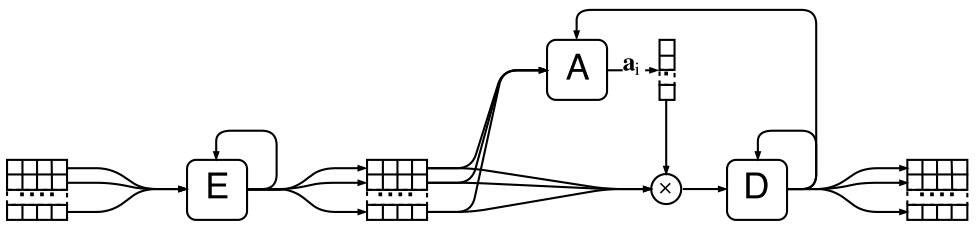 2nd Winter School on Data Analytics 2017
Sketch of the integrated architecture
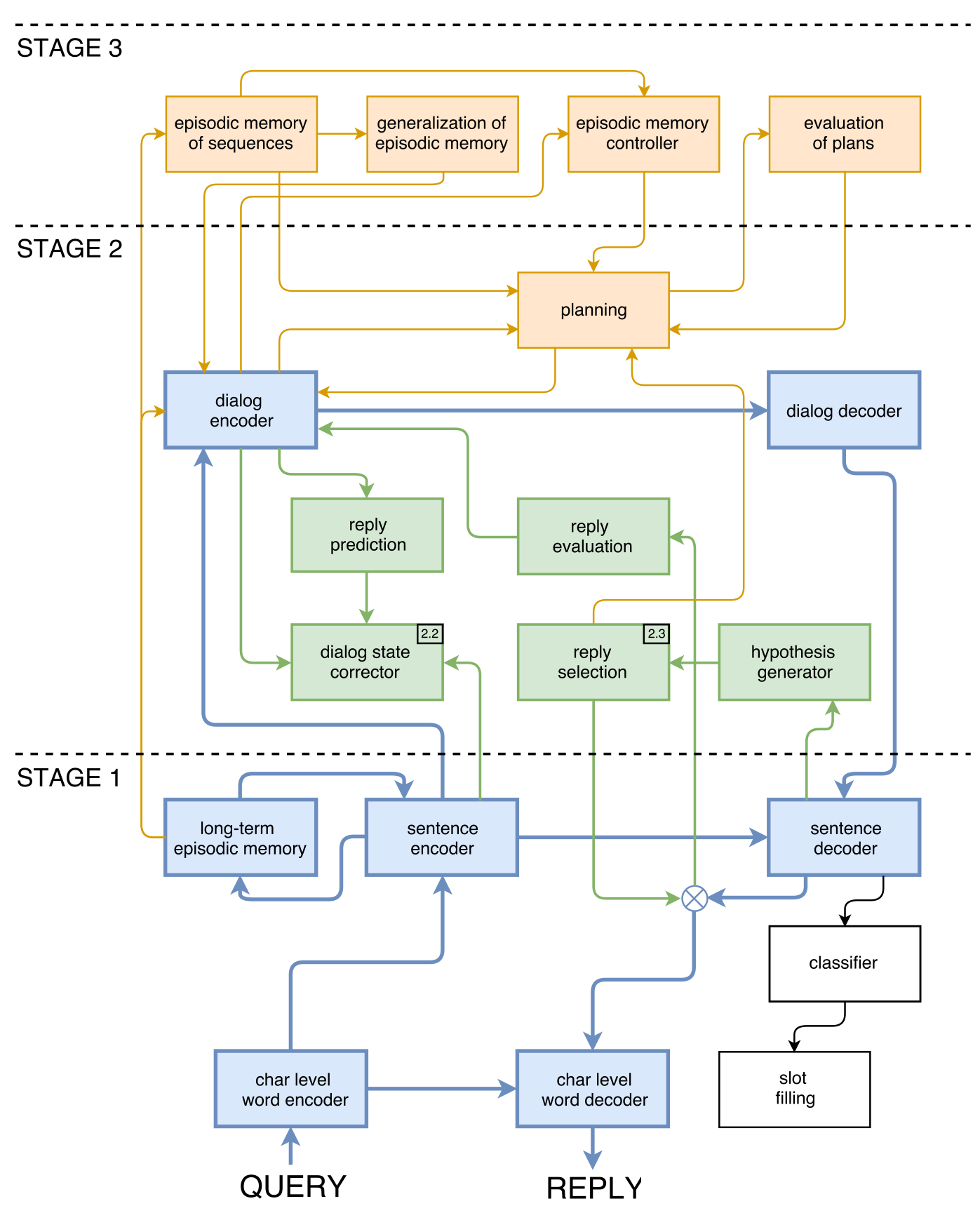 A year ago
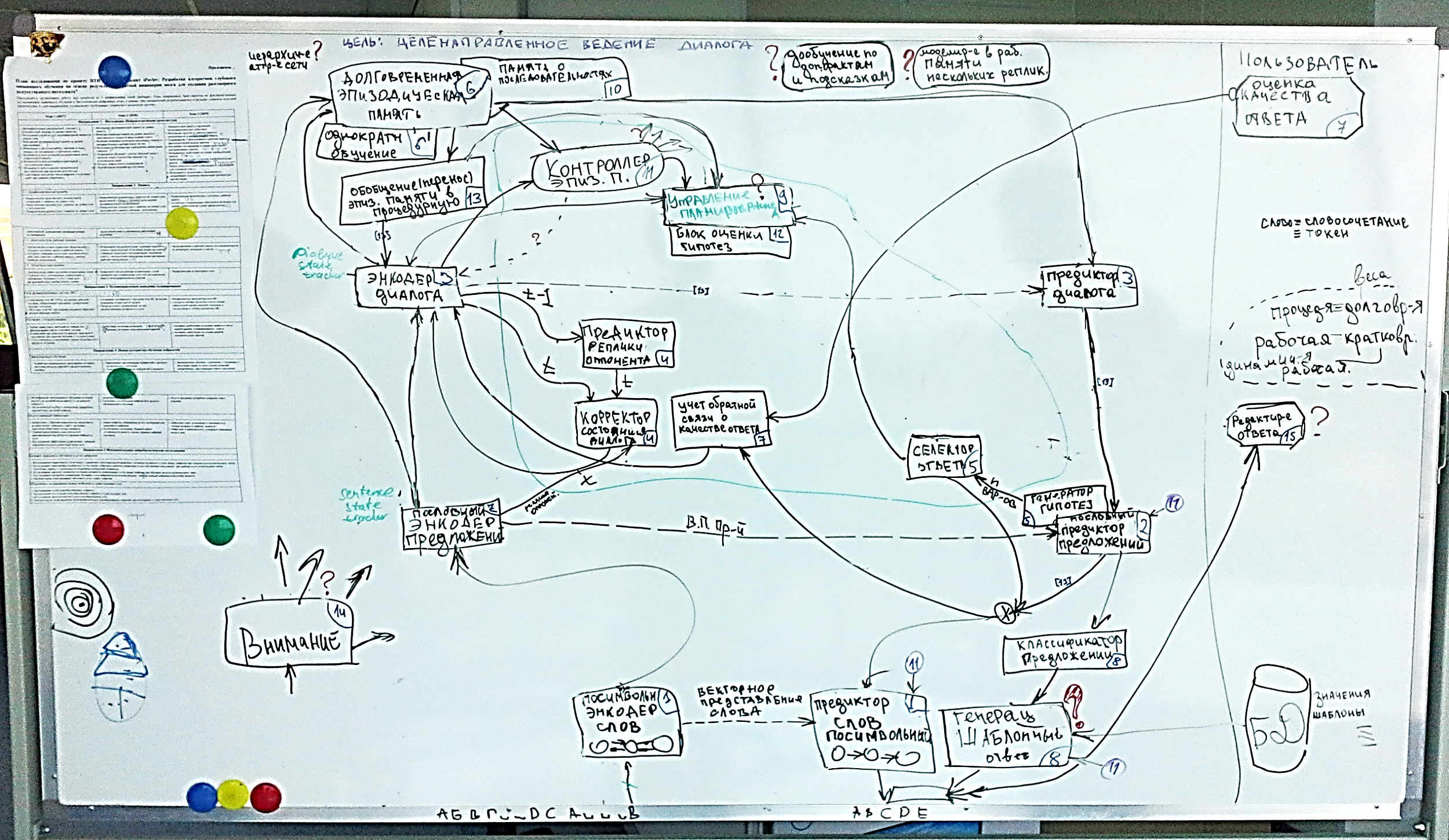 2nd Winter School on Data Analytics 2017
Sketch of the integrated architecture
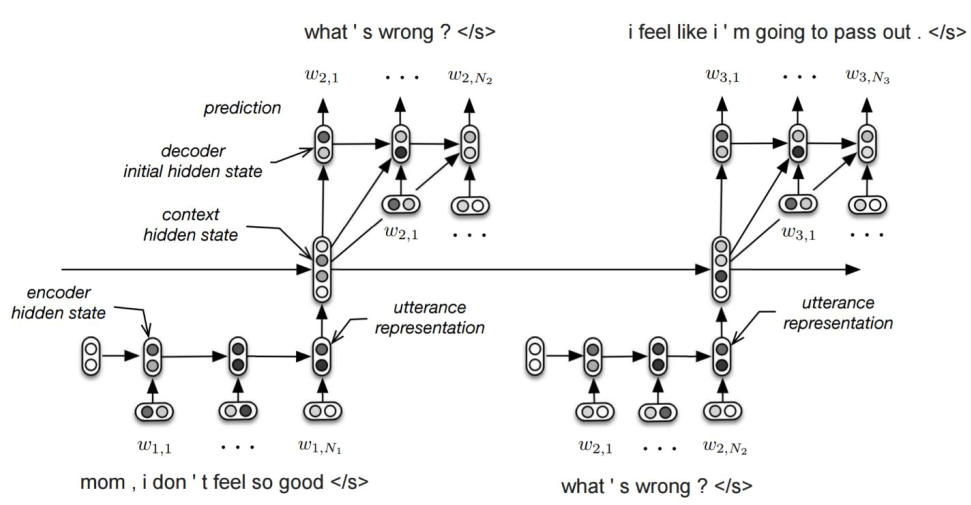 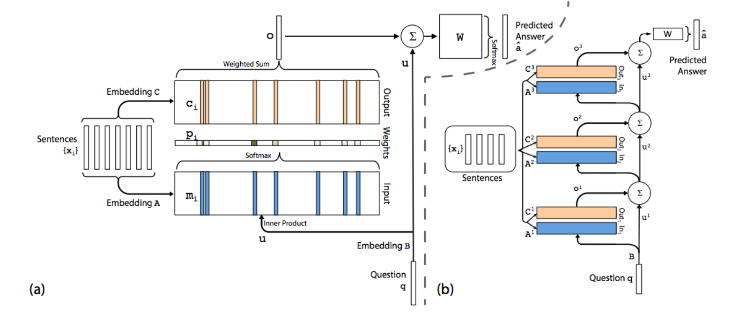 Memory Networks (Weston et.al., 2015)
HRED (Serban et.al., 2016)
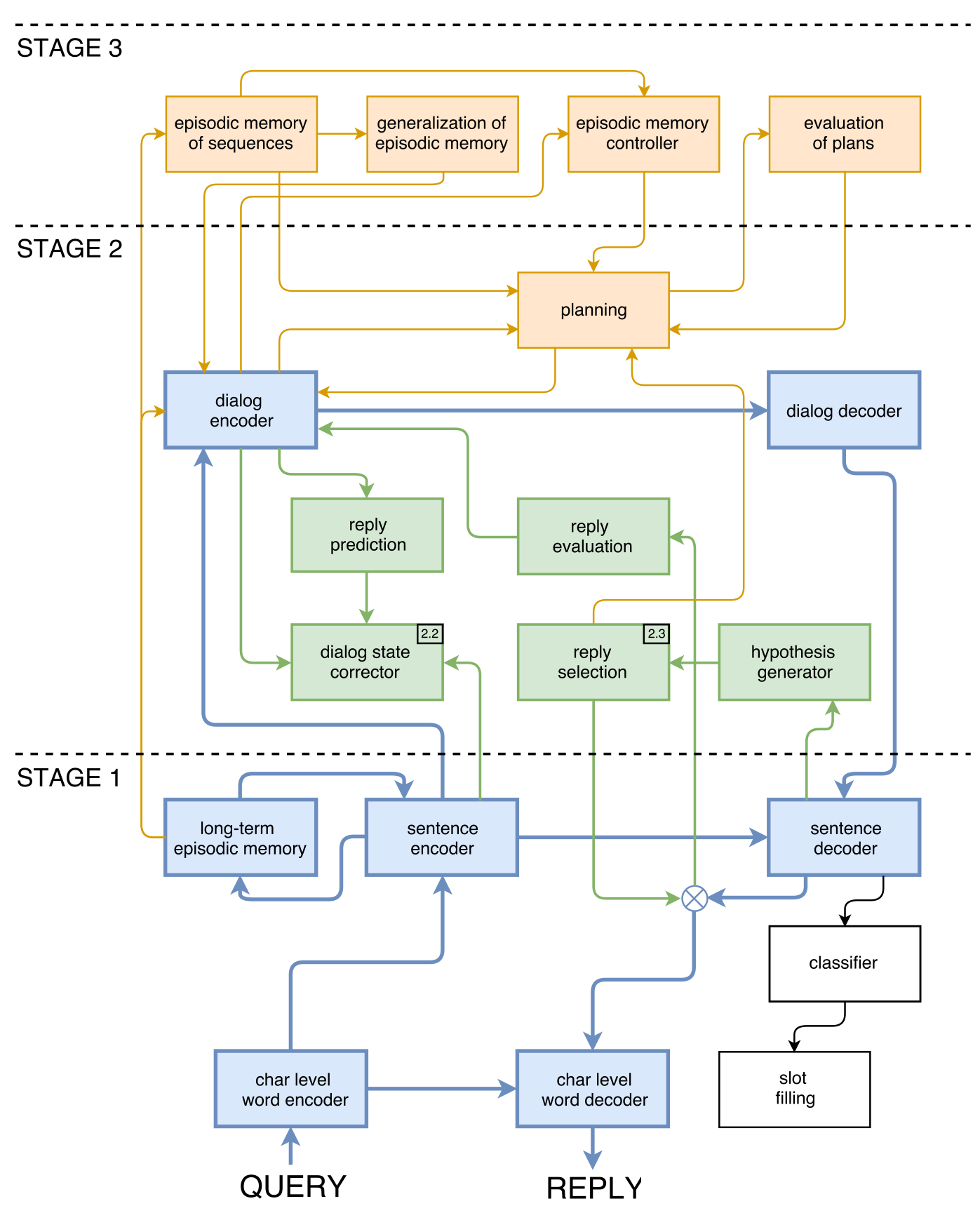 2nd Winter School on Data Analytics 2017
Sketch of the integrated architecture
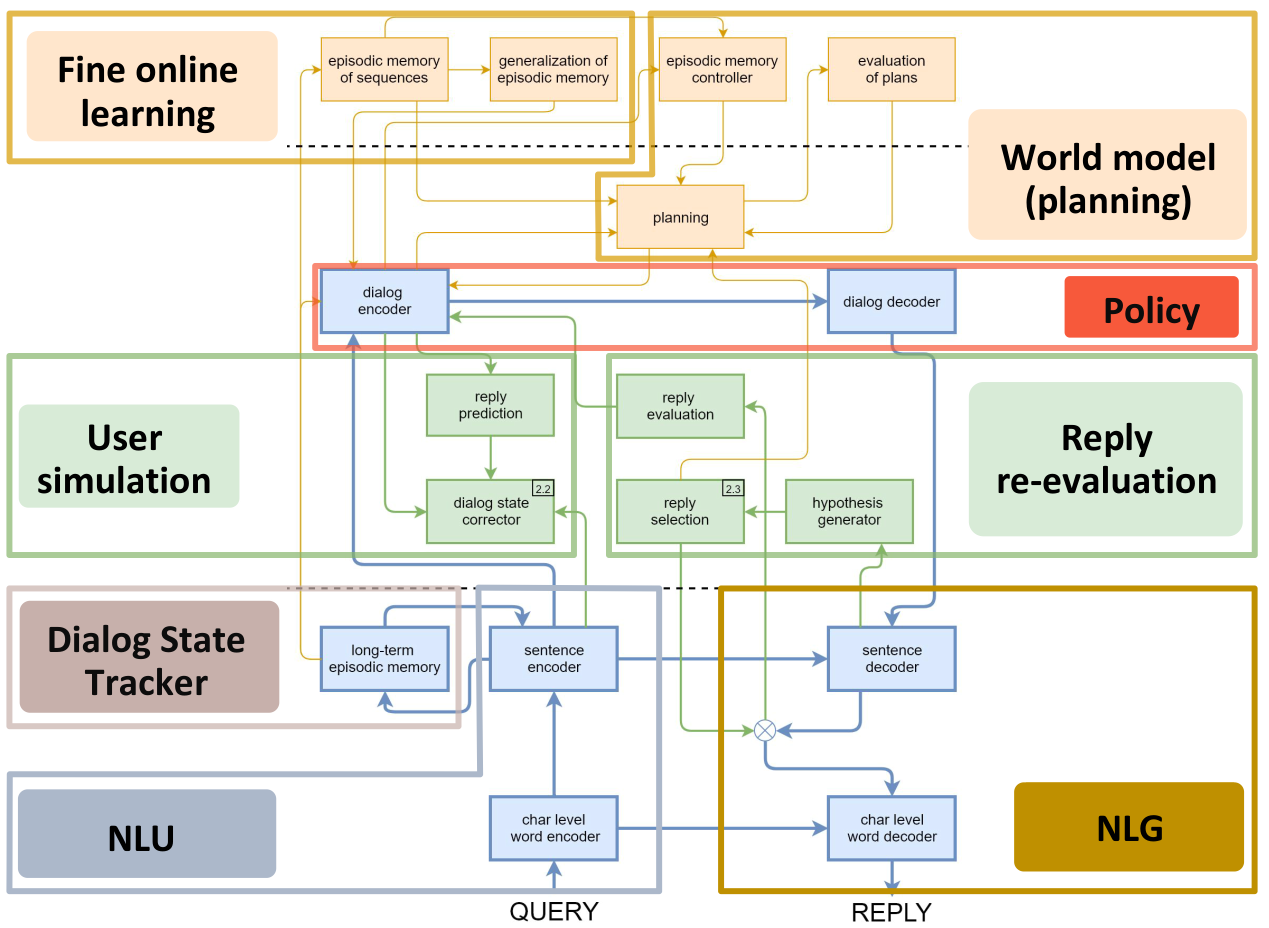 2nd Winter School on Data Analytics 2017
Modularity
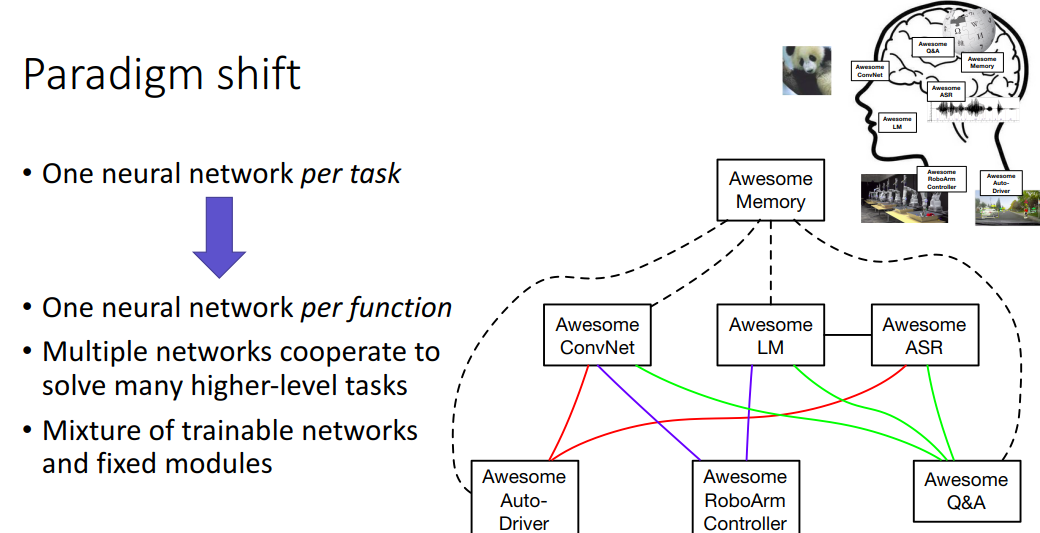 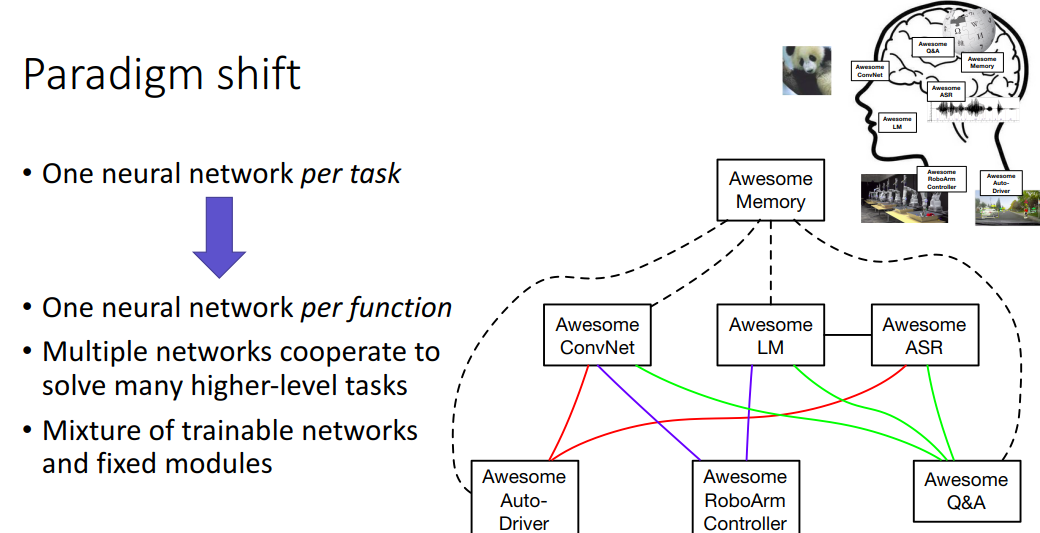 Kyunghyun Cho (2017) Deep Learning: a Next Step?
https://drive.google.com/file/d/0B16RwCMQqrtdVWVGTE5LcWtwTzA/view
2nd Winter School on Data Analytics 2017
DeepPavlov
S Agent
T Agent
F Agent
C Agent
Modules
2nd Winter School on Data Analytics 2017
DeepPavlov Open Source Library
2nd Winter School on Data Analytics 2017
Some results
Named entity recognition in Russian
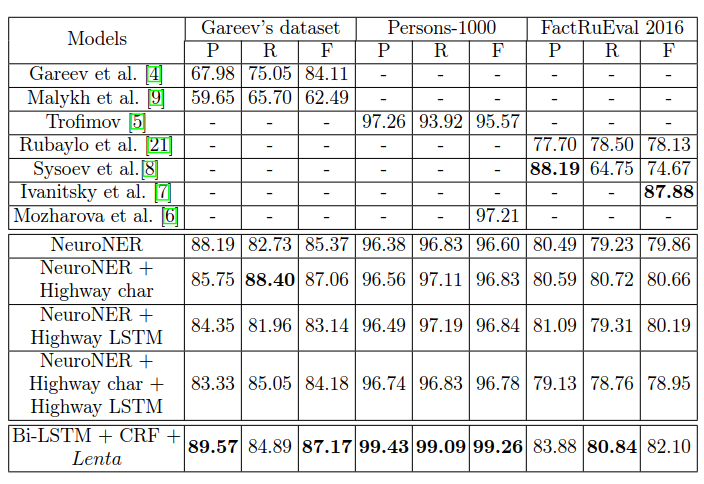 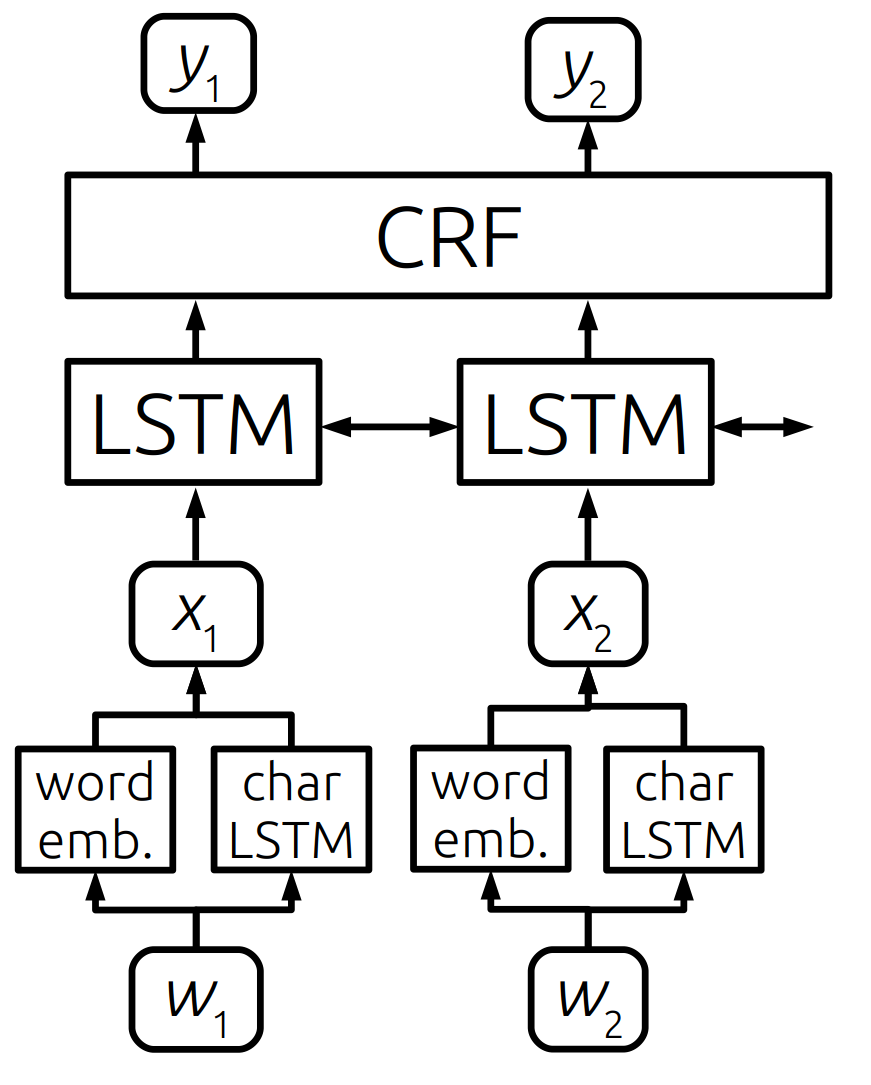 Anh L., Arkhipov M., Burtsev M. Application of a Hybrid Bi-LSTM-CRF model to the task of Russian Named Entity Recognition // In proc. AINL, 2017
2nd Winter School on Data Analytics 2017
Some results
Intent recognition
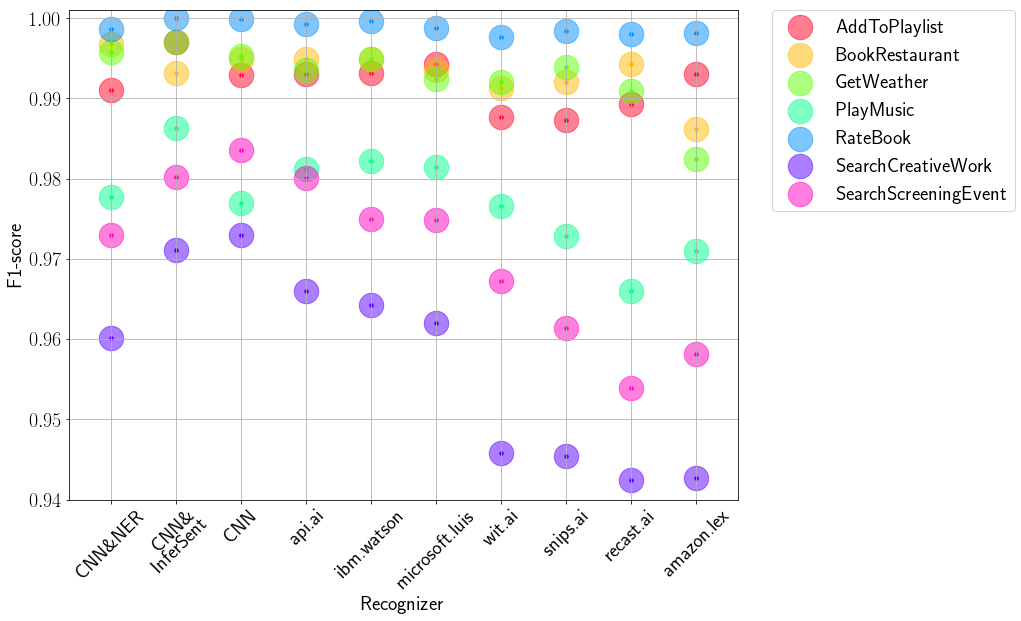 DeepPavlov
2nd Winter School on Data Analytics 2017
Challenges
How to set goals in Task-Oriented neural end-to-end system?
How to build a user model and integrate it with a dialogue agent?
How to plan a dialogue with NN and RL implementation?
How to evaluate dialogue systems?
How to balance goal-directedness with engagement?
How to integrate external information from DB, KB, IR un a dialogue?
How to integrate modules and train integrated system?
How to transfer knowledge from task to task?
How to learn on-line?
2nd Winter School on Data Analytics 2017
Telegram @ConvaiBot
http://t.me/ConvaiBot

Web page http://convai.io 
Dialog dataset http://convai.io/data/
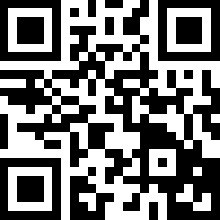 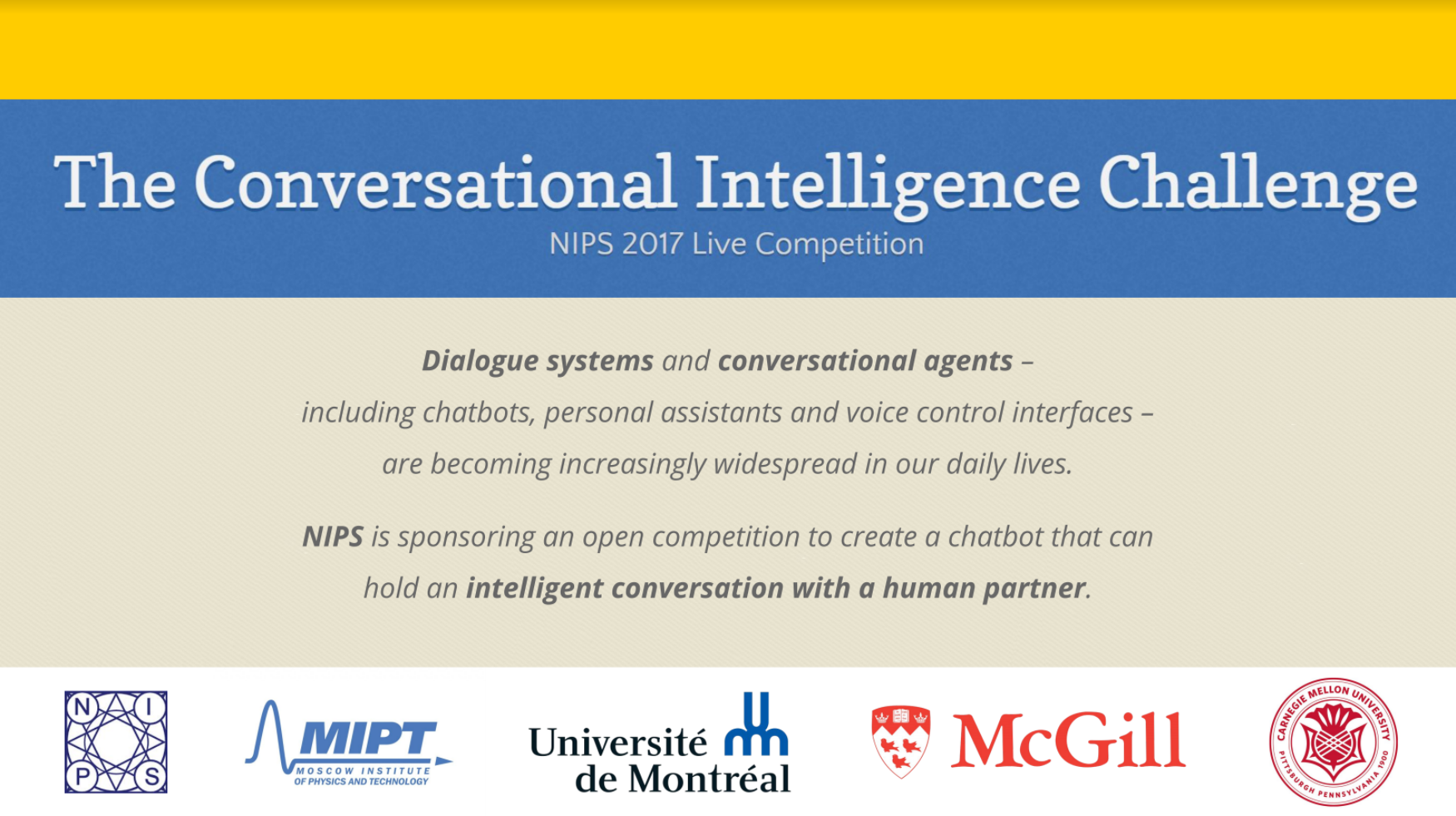 2nd Winter School on Data Analytics 2017
Summary
Textual user interface is becoming more and more intelligent
Conversational intelligence evolves from modular towards end-to-end architectures
iPavlov is R&D project with the goal to speed up prototyping of dialogue system for business and research
DeepPavlov is an open source framework for the conversational intelligence
Repository of architectures for dialogue agents
Neural network components implementing NLU, DST, Policy, NLG and their combinations
NIPS conversational challenge is an attempt to address the problem with dialogue systems evaluation
Integration of IR and CI is the next step towards AI
2nd Winter School on Data Analytics 2017
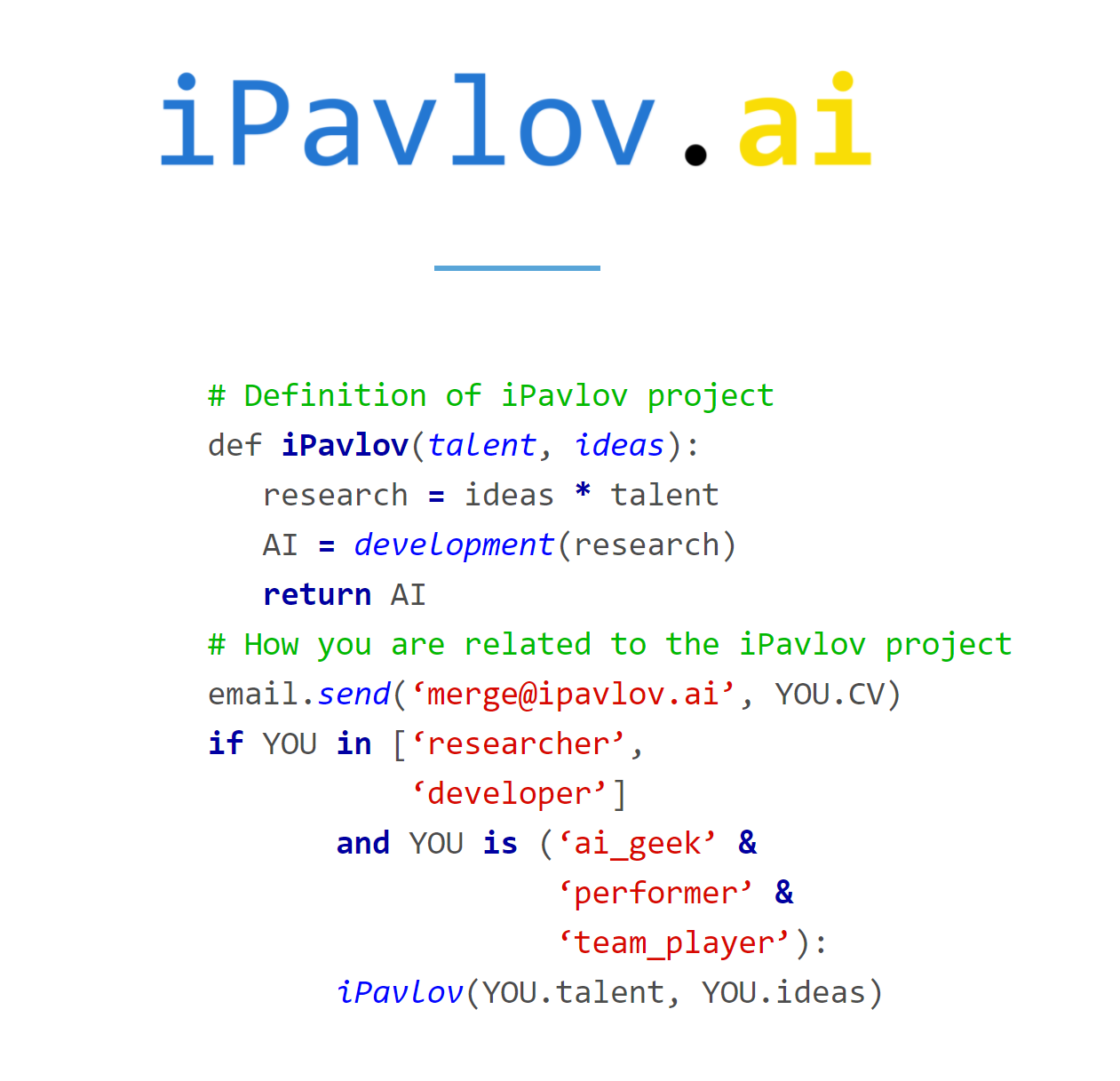 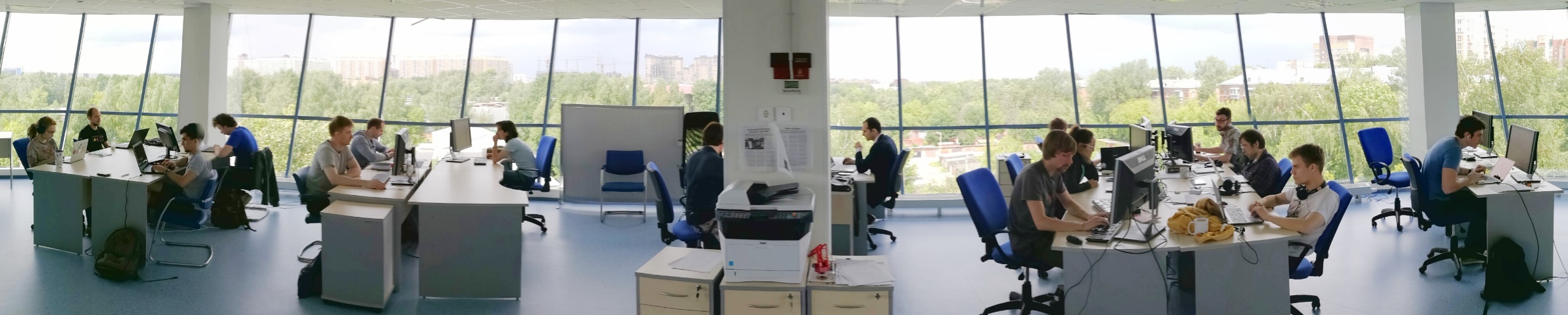 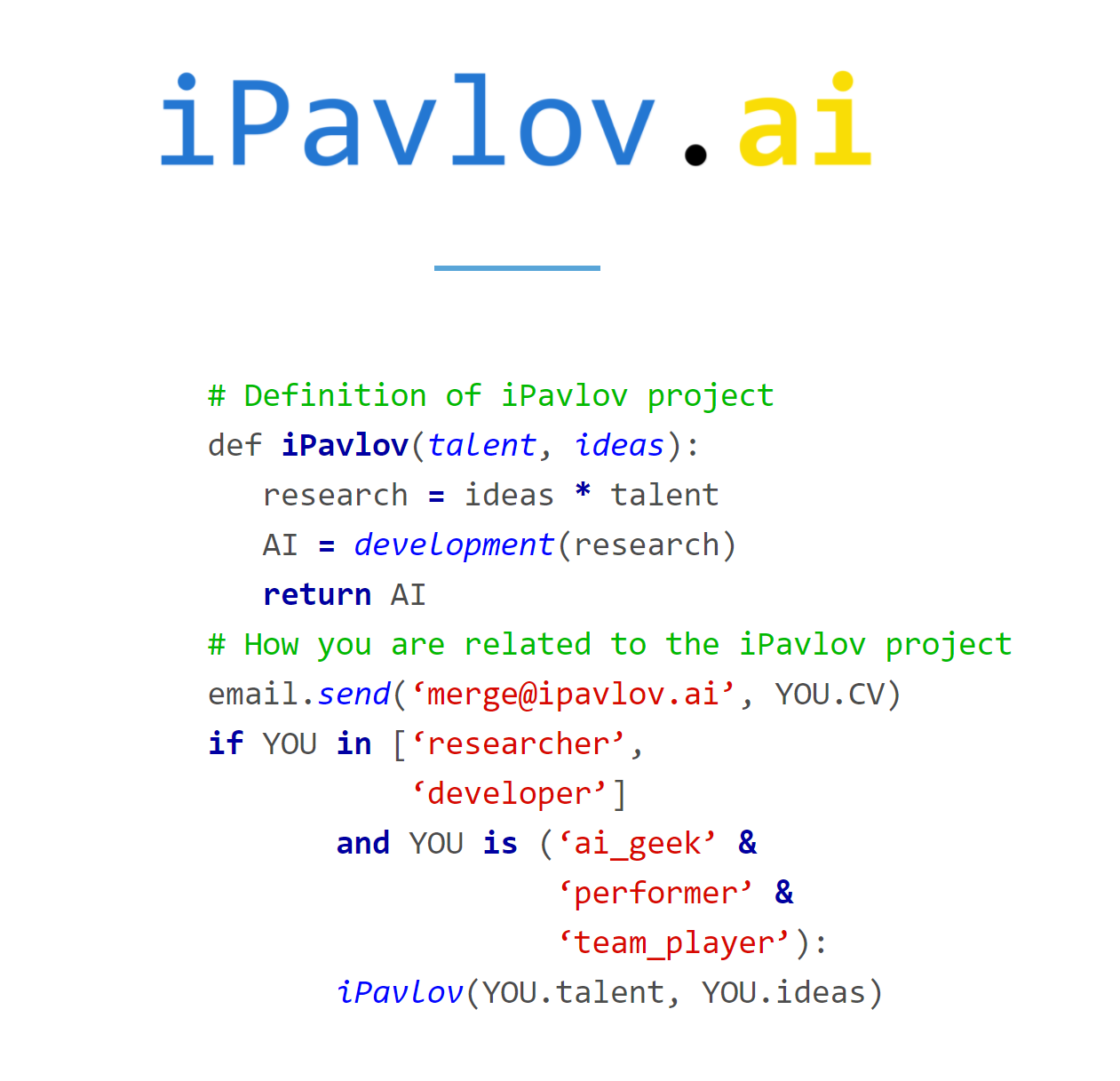 https://github.com/deepmipt/deeppavlov/
2nd Winter School on Data Analytics 2017